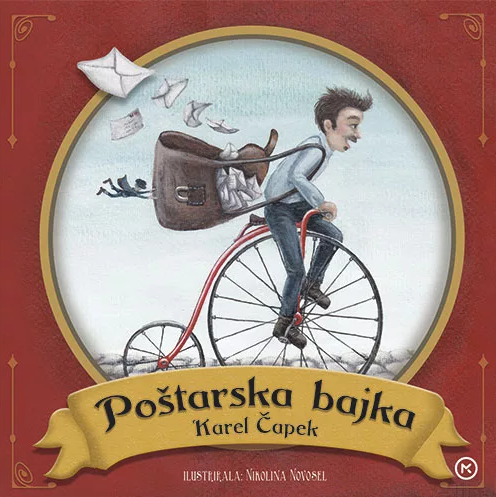 Pročitaj ulomak iz priče Poštarska bajka u udžbeniku na 146. i 147. stranici.
Što se dogodilo dalje?
U bilježnicu napiši nastavak priče kako ga ti
zamišljaš.
Zamoli roditelje da mi pošalju
fotografiju tvoga uratka.
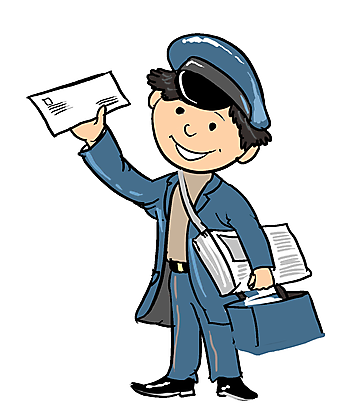 Kad završiš svoj nastavak priče, poslušaj cijelu Poštarsku bajku.
https://www.youtube.com/watch?v=UekA1BDsXvM